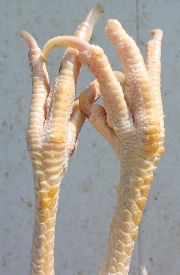 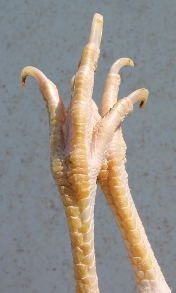 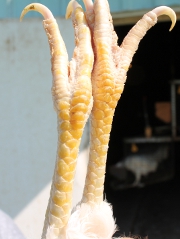 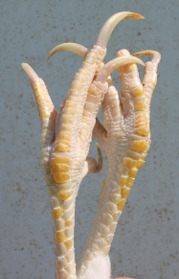 1
2
3
4
Place this set of post-production leghorn hens in order of highest to lowest egg production.
1
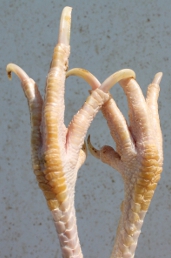 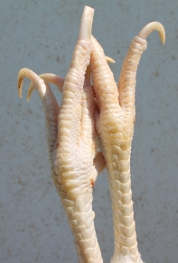 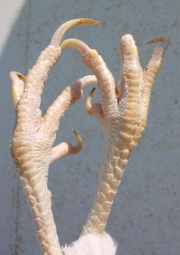 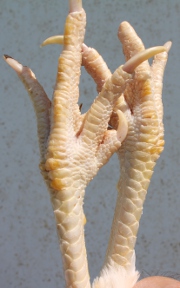 1
2
3
4
Place this set of post-production leghorn hens in order of highest to lowest egg production.
2
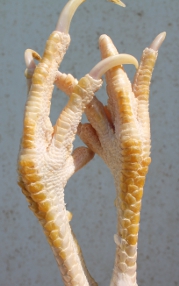 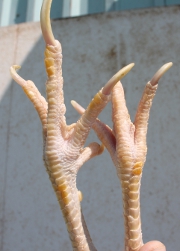 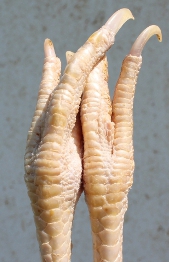 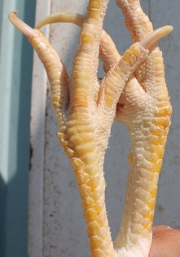 1
2
3
4
Place this set of post-production leghorn hens in order of highest to lowest egg production.
3
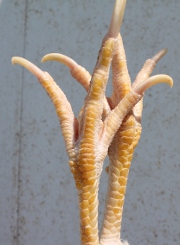 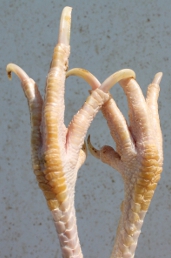 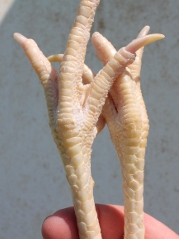 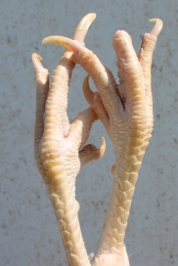 1
2
3
4
Place this set of post-production leghorn hens in order of highest to lowest egg production.
4